WRES Action Plan 2024
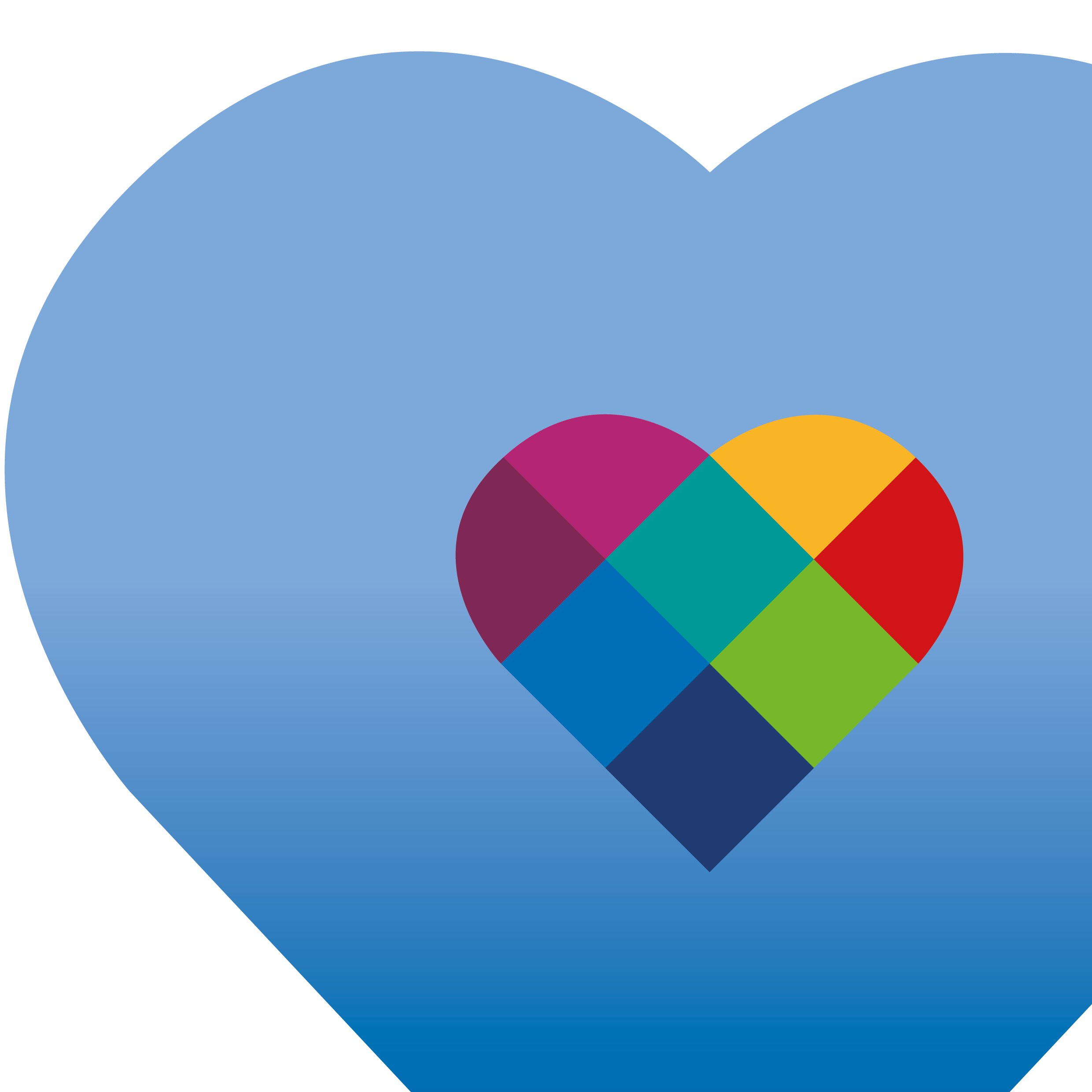 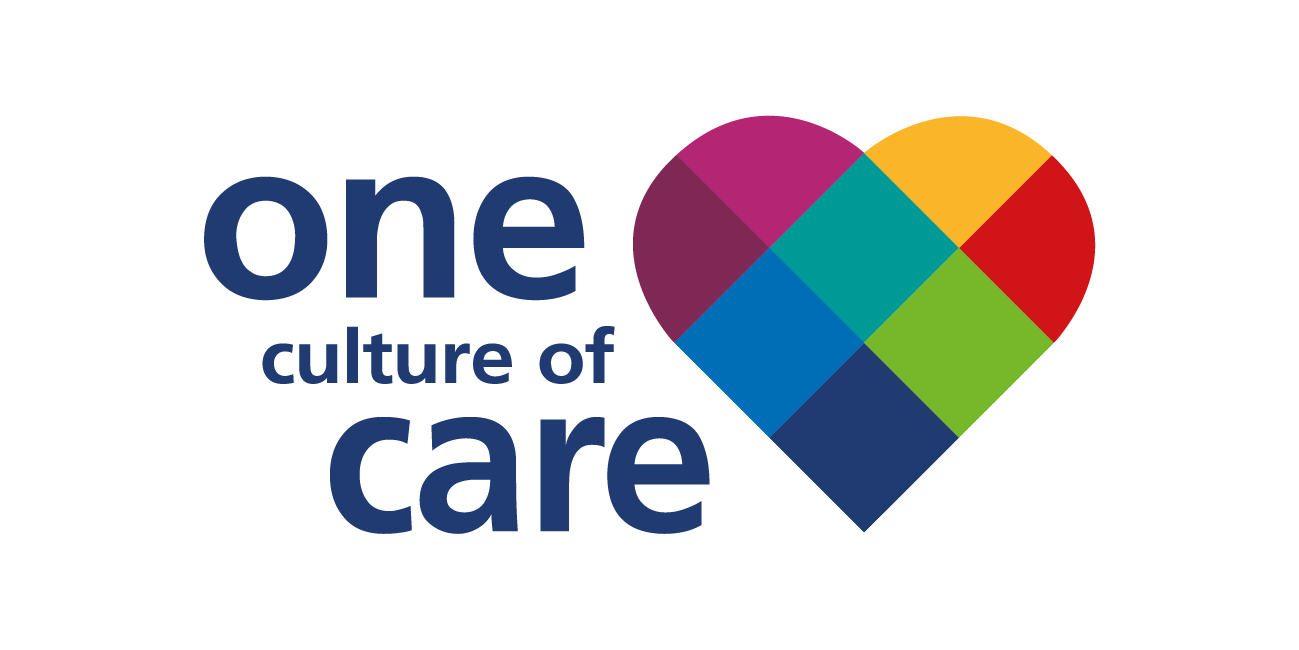 WRES Action Plan (1)
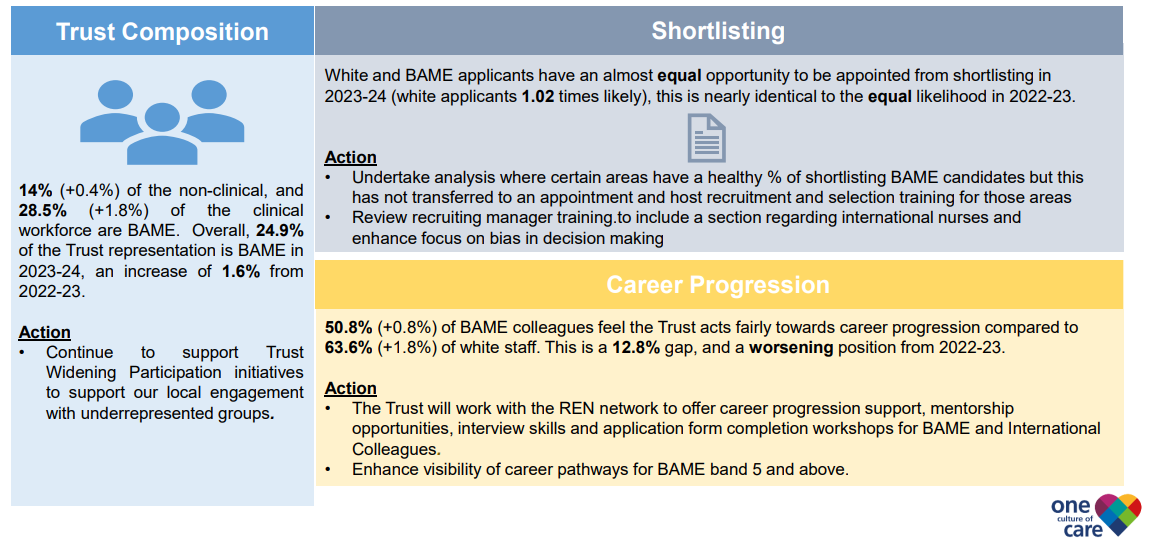 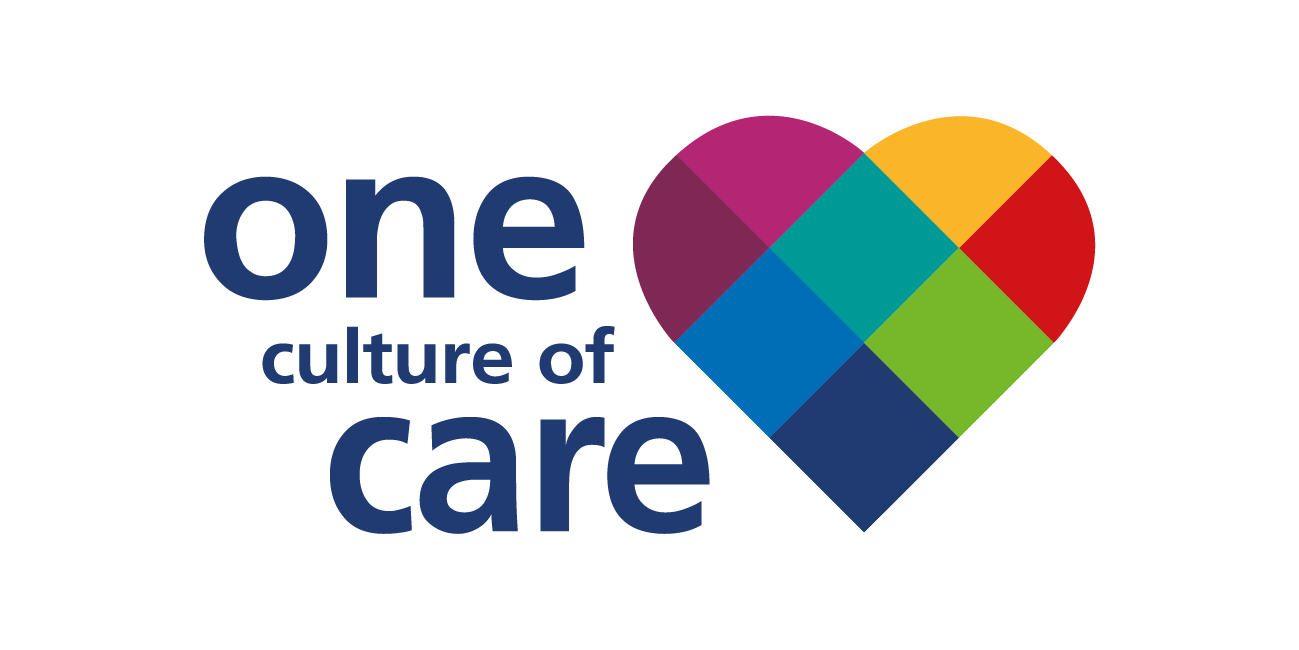 WRES Action Plan (2)
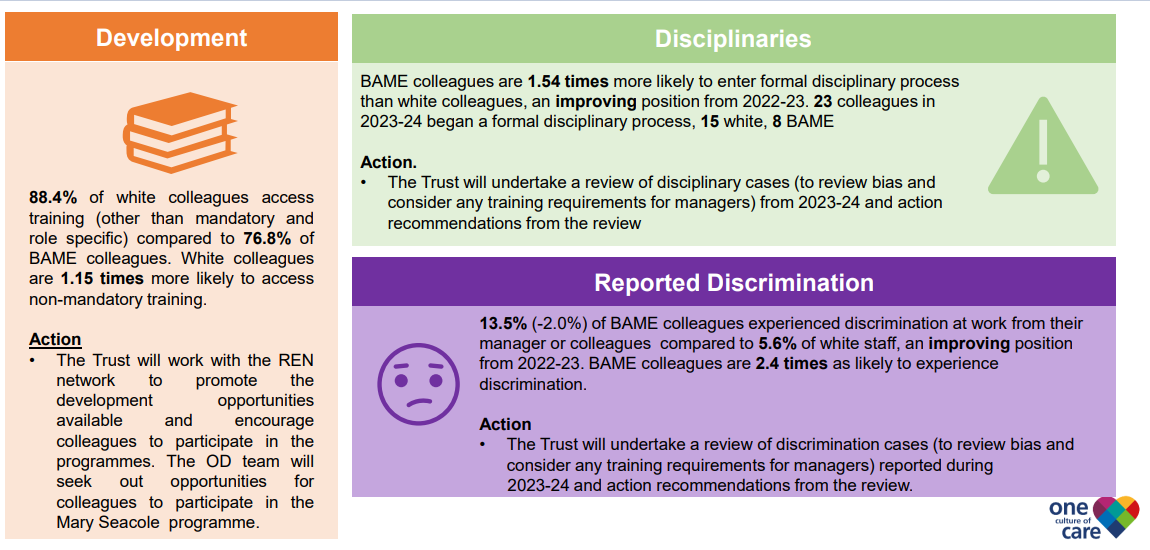 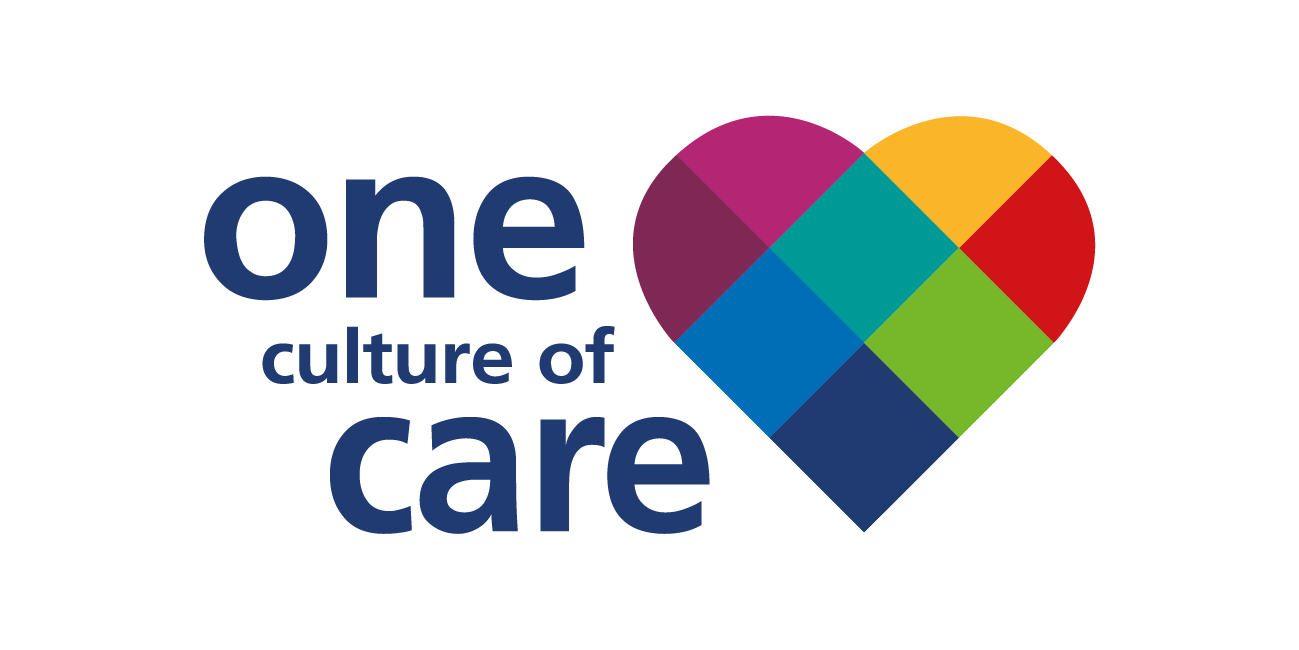 WRES Action Plan (3)
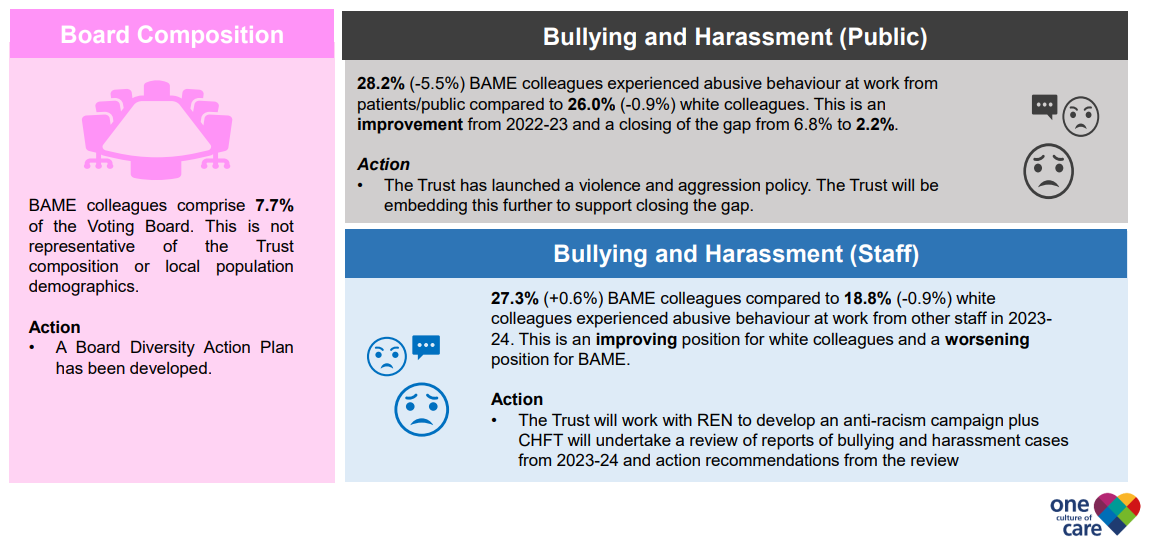 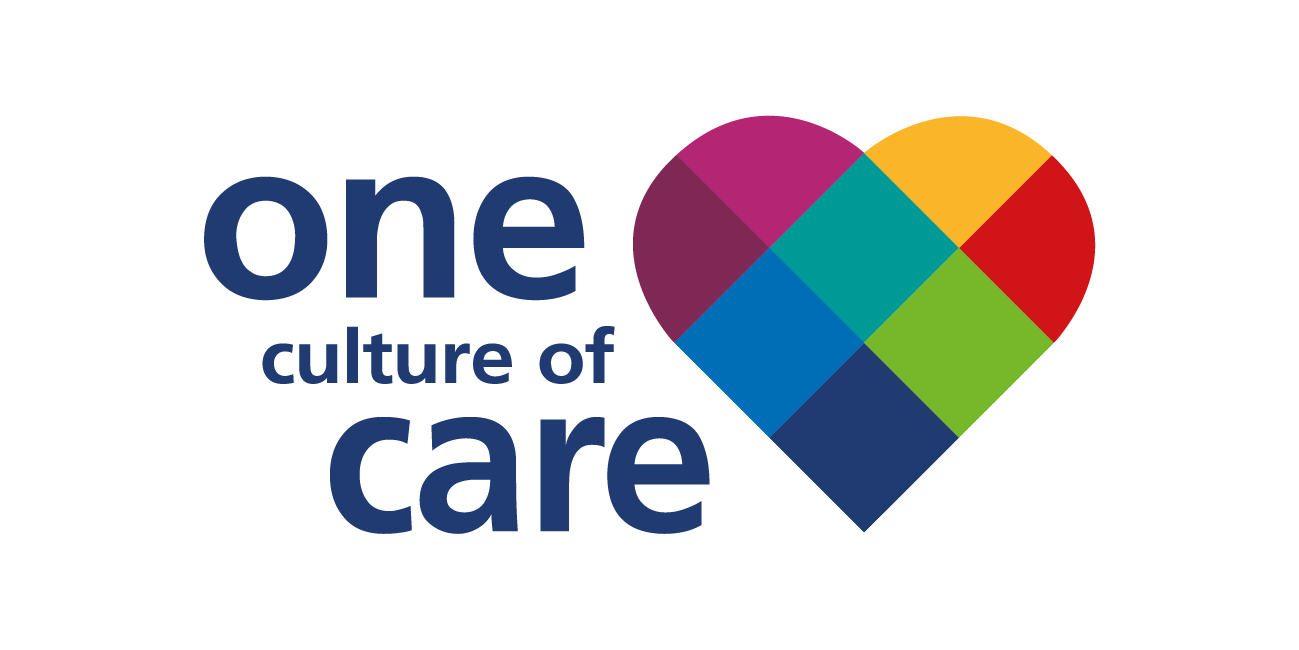